Компьютерный клуб «КОД»Решение логических задач
Логические загадки
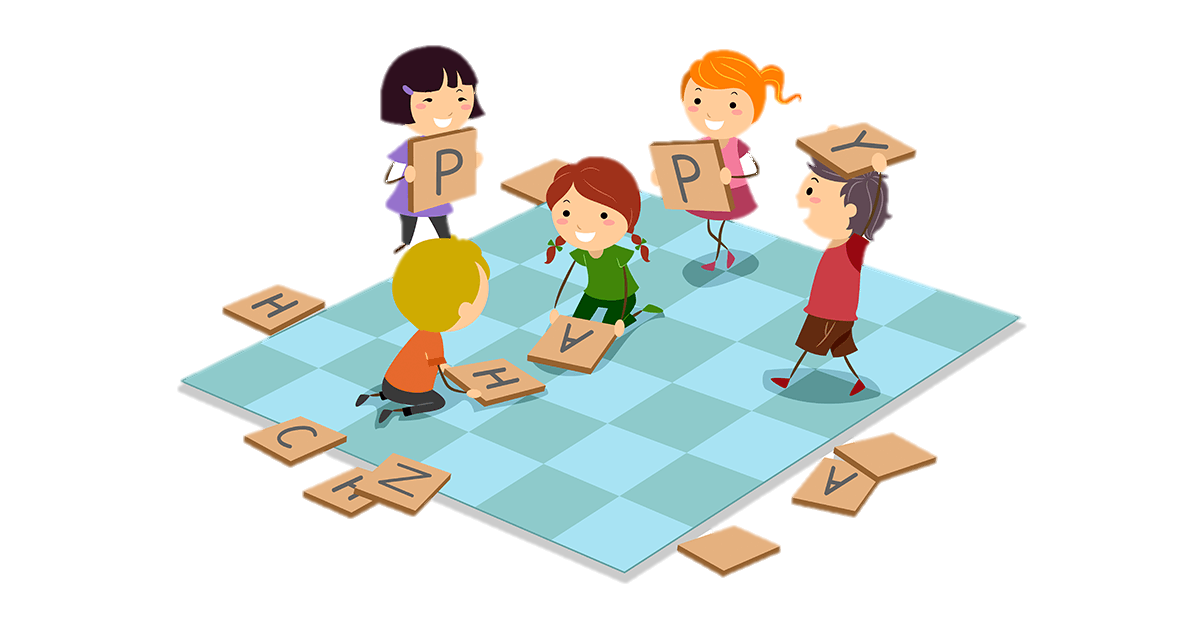 03.09.2023
03.09.2023
Компьютерный клуб «КОД» Решение логических задач
Загадка № 1. День и ночь
Чем оканчиваются день и ночь?
Ь
03.09.2023
Компьютерный клуб «КОД» Решение логических задач
Загадка № 2.
Что принадлежит вам, однако другие им пользуются чаще, чем вы?
ИМЯ
03.09.2023
Компьютерный клуб «КОД» Решение логических задач
Загадка № 3.
У человека — одно, у коровы — два, у ястреба – ни одного. Что это?
Буква О
03.09.2023
Компьютерный клуб «КОД» Решение логических задач
Загадка № 4.
Сколько будет 2 + 2 · 2 = ?
6
03.09.2023
Компьютерный клуб «КОД» Решение логических задач
Загадка № 5.
Может ли петух назвать себя птицей?
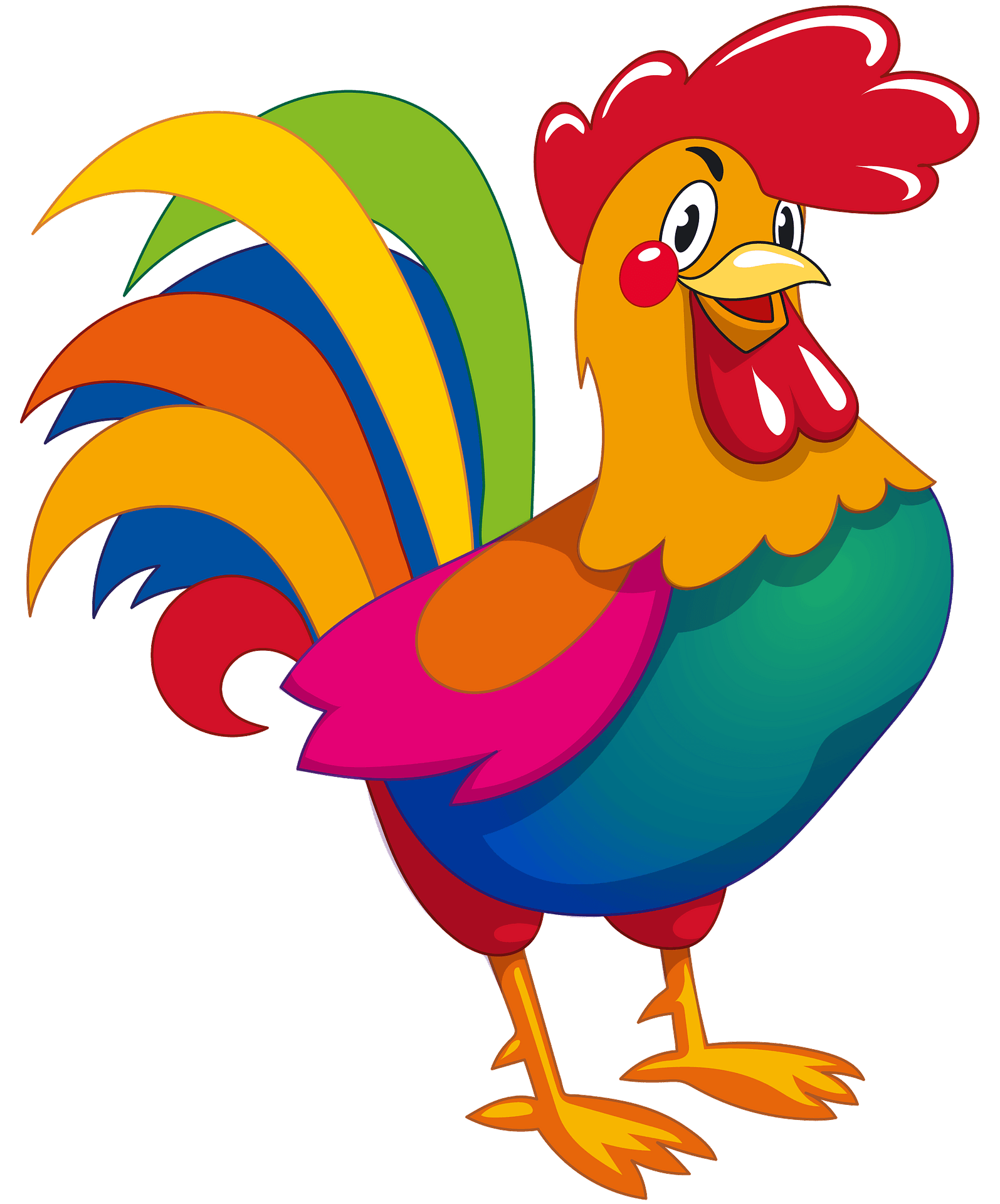 Нет, он не умеет говорить
03.09.2023
Компьютерный клуб «КОД» Решение логических задач
Загадка № 6.
Что не войдёт в самую большую кастрюлю?
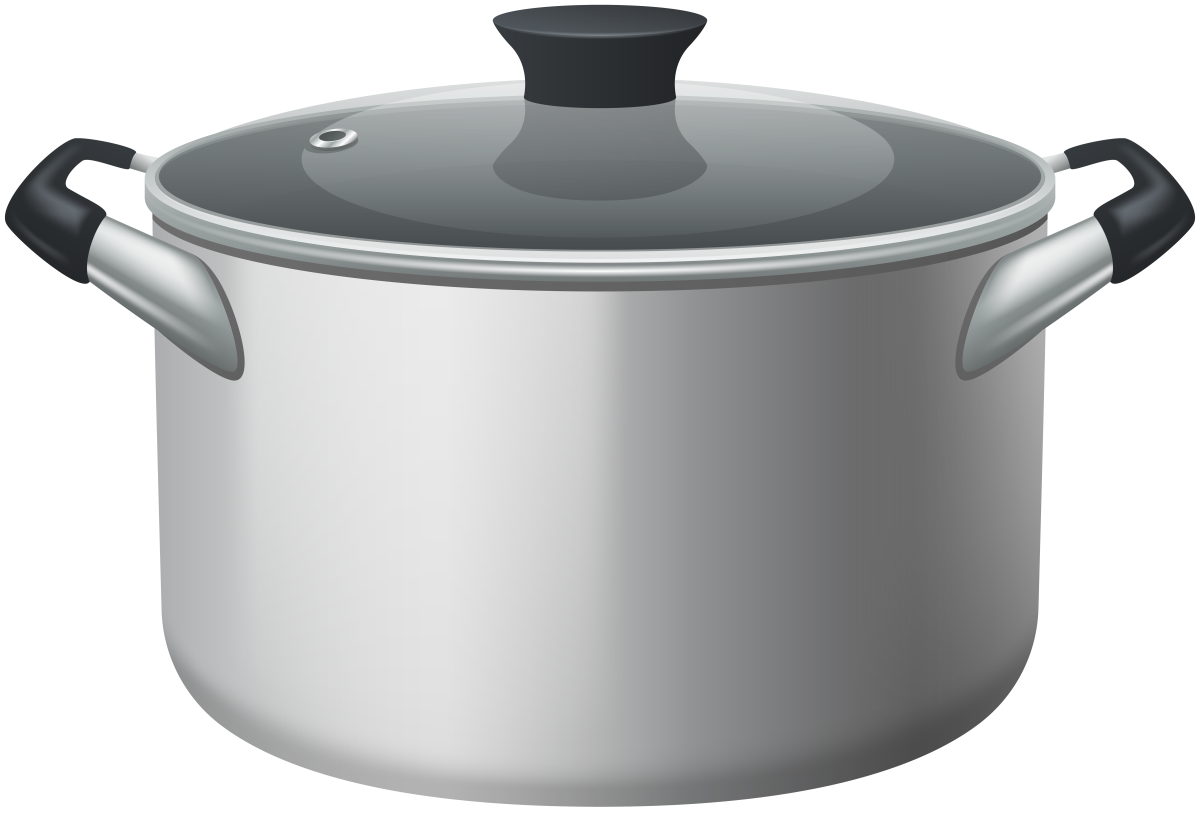 Её крышка
03.09.2023
Компьютерный клуб «КОД» Решение логических задач
Загадка № 7.
Что бросают, когда нуждаются в этом, и поднимают, когда в этом нет нужды?
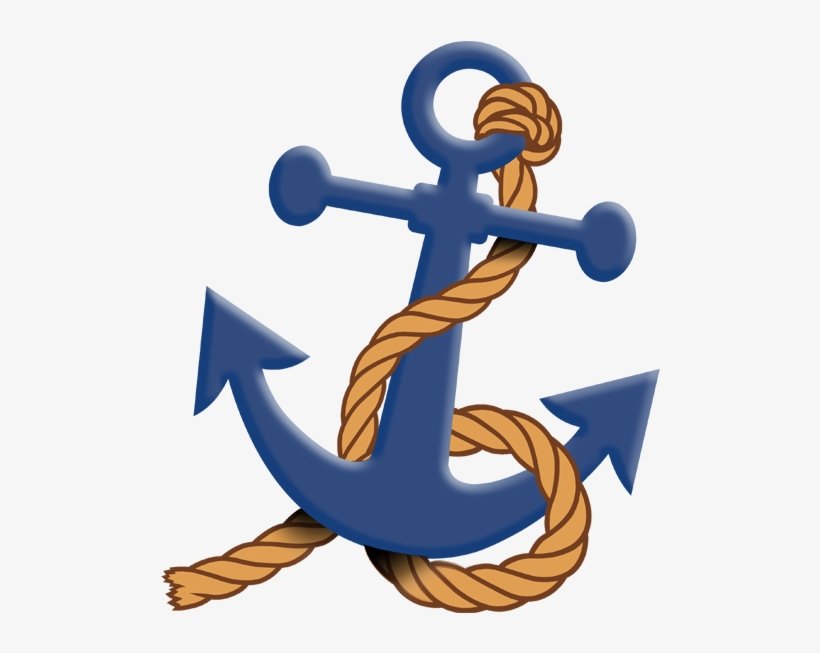 Якорь
03.09.2023
Компьютерный клуб «КОД» Решение логических задач
Загадка № 8.
Что может путешествовать по свету, оставаясь в одном и том же углу?
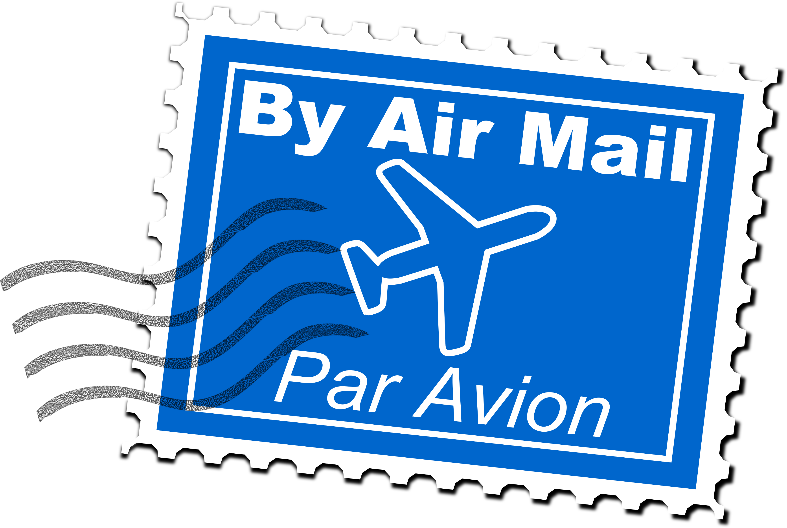 Почтовая марка
03.09.2023
Компьютерный клуб «КОД» Решение логических задач
Загадка № 9.
Вы сидите в самолёте, впереди вас лошадь, сзади автомобиль. Где Вы находитесь?
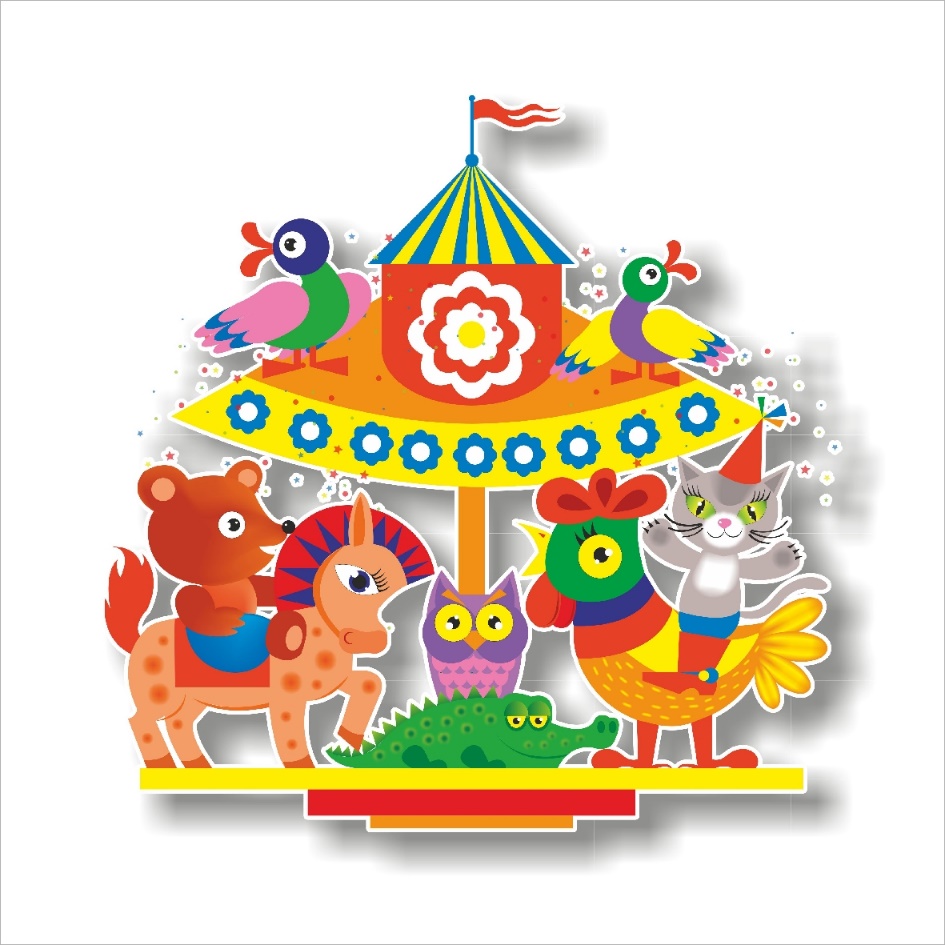 На карусели
03.09.2023
Компьютерный клуб «КОД» Решение логических задач
Загадка № 10.
Какими нотами можно измерить расстояние?
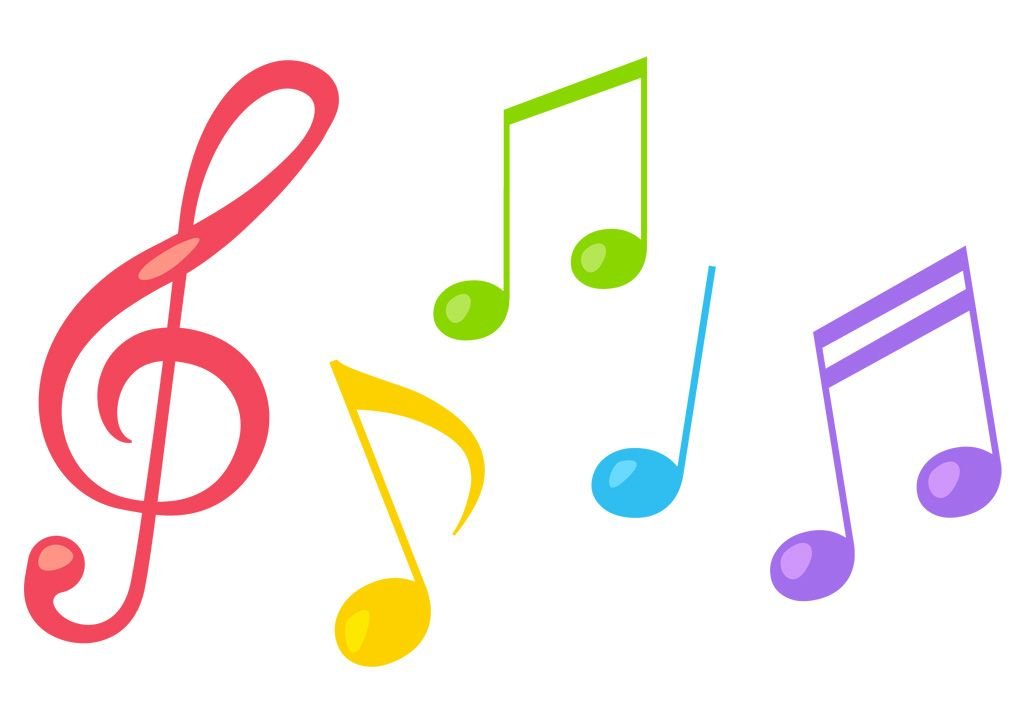 Ми-Ля-Ми
03.09.2023
Компьютерный клуб «КОД» Решение логических задач
Загадка № 11.
Один оборот вокруг Земли спутник делает за 1 час 40 минут, а другой за 100 минут. Как такое может быть?
1 час 40 минут  = 100 минут
03.09.2023
Компьютерный клуб «КОД» Решение логических задач
Загадка № 12.
В каком месяце болтливая Светочка говорит меньше всего?
В феврале - самом коротком месяце
03.09.2023
Компьютерный клуб «КОД» Решение логических задач
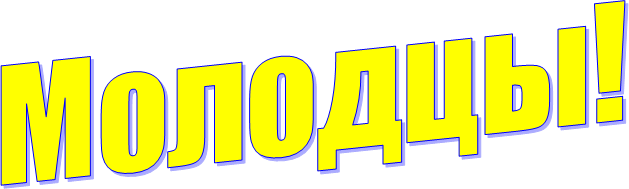